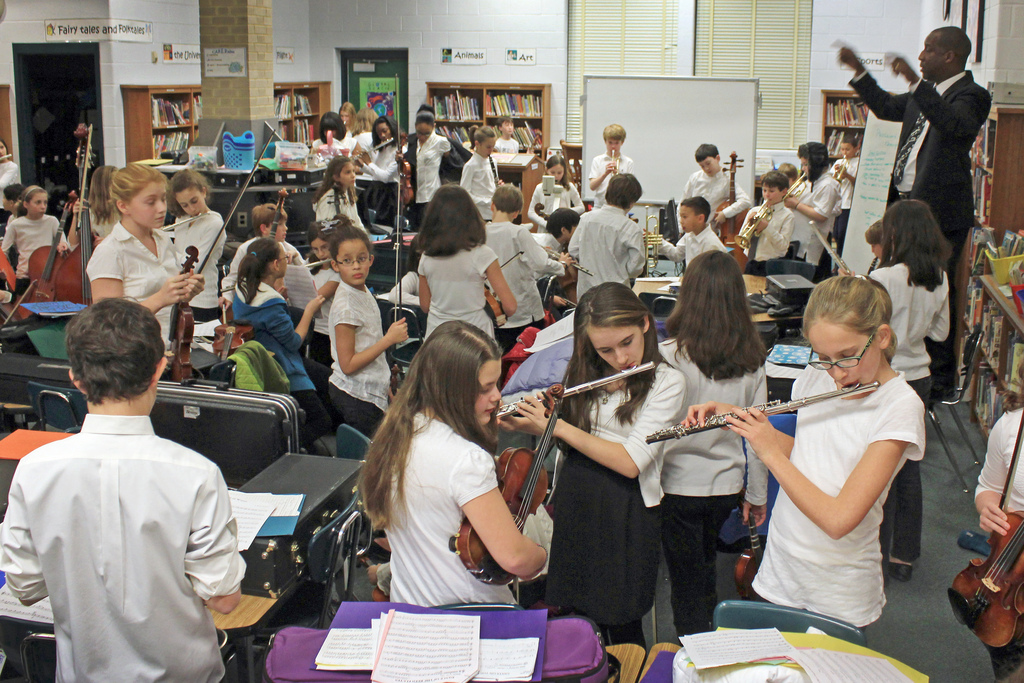 SCHOOL MUSIC
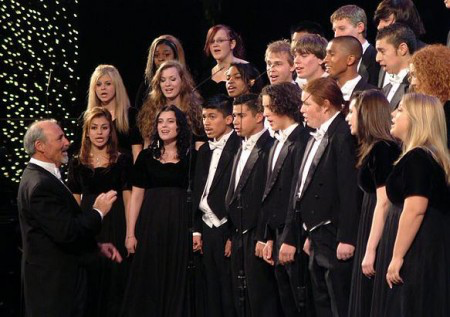 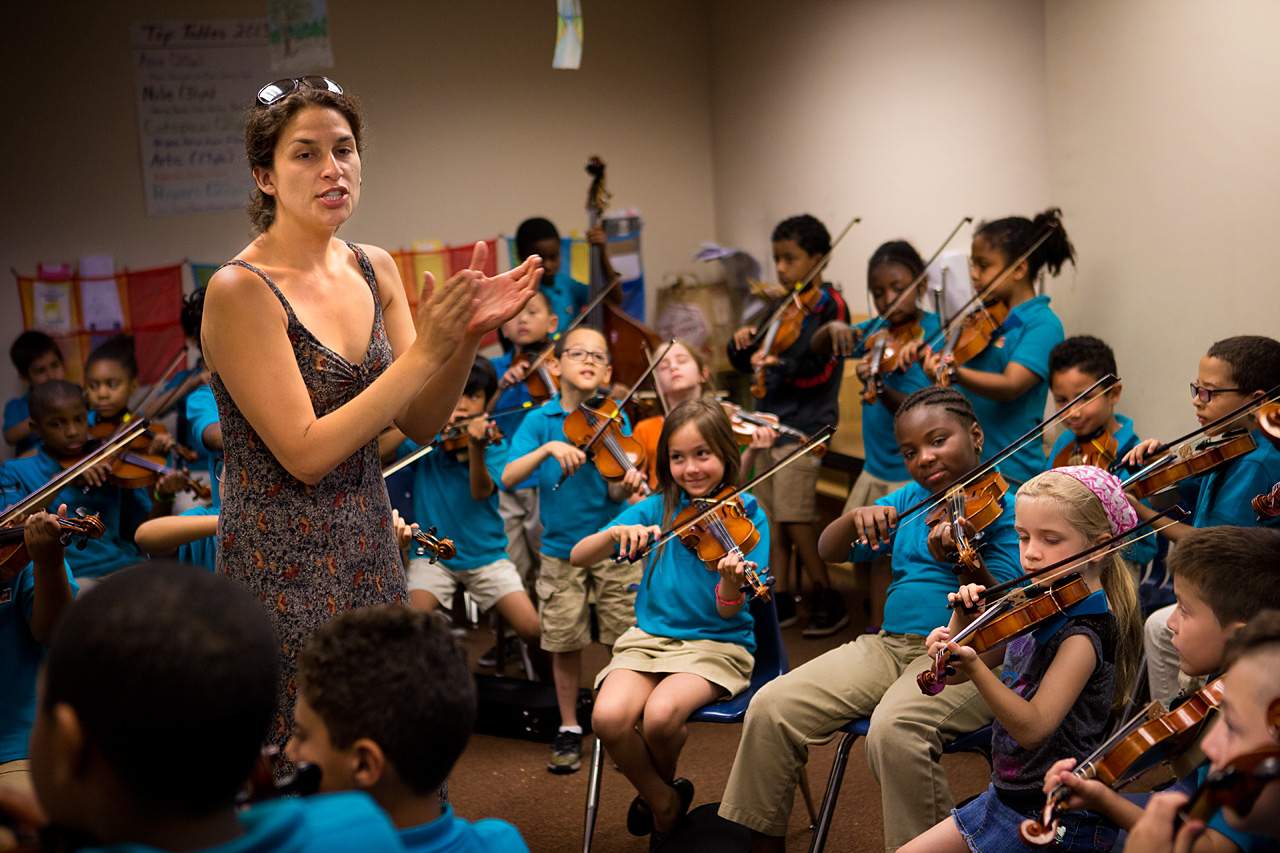 exclusive
limiting
unAmerican
authoritarian
narrow
out-of-touch
hierarchical
rigid
antiquated
autocratic
competitive
elitist
accessible
flexible
sustainable
open
innovative
individualized
relevant
digital
creative
diverse
participatory
“school music should not be its own musical practice”
“…the pluralistic world of music that exists outside the schoolhouse doors…has challenged the hegemony that the conservatory has bequeathed to school music.”
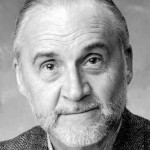 Regelski 2008
“…the literature chosen should not be the curriculum!”
“The music made in schools, largely based on classical, folk, and sometimes jazz traditions, represents a small and shrinking slice of the musical pie.”
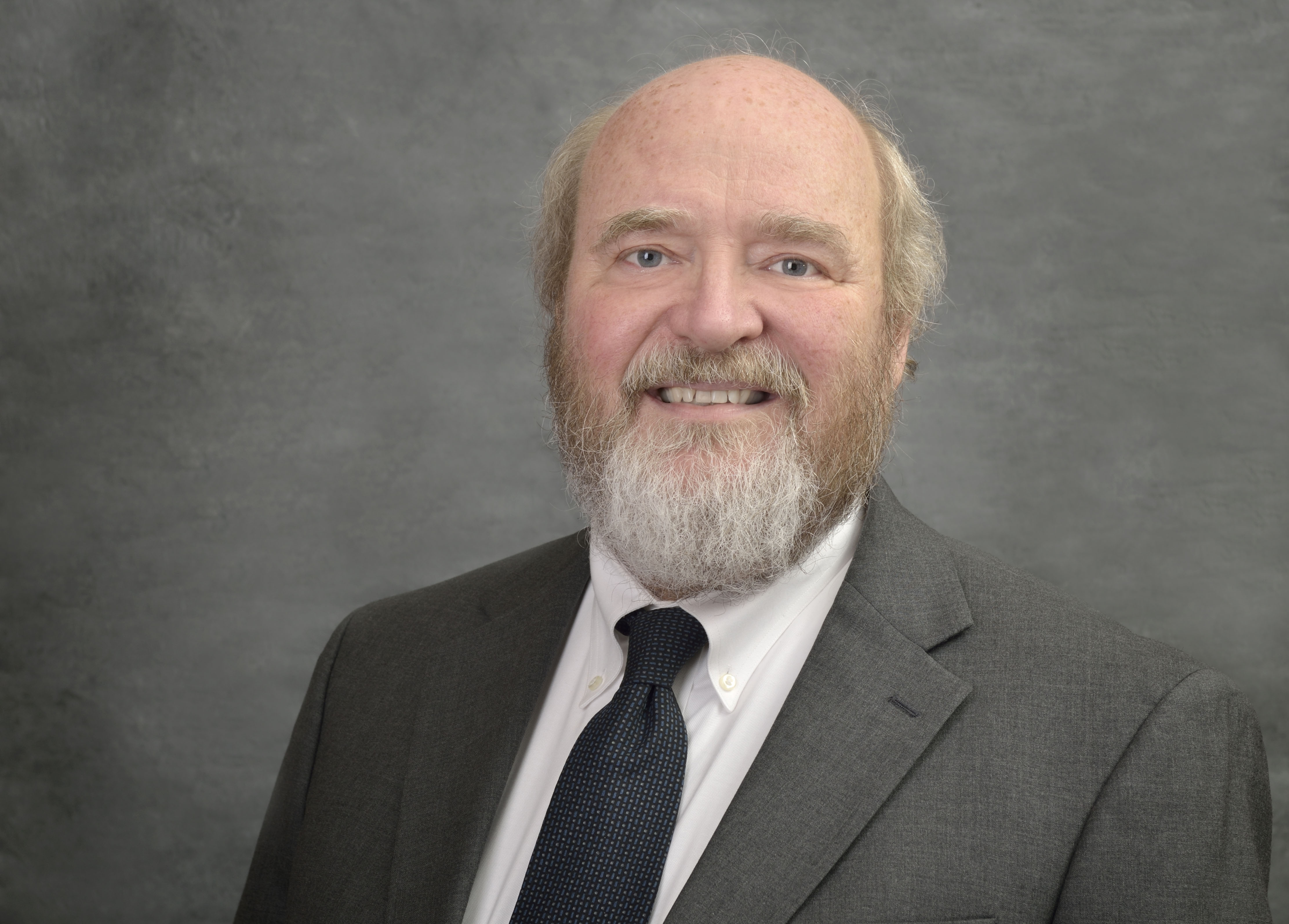 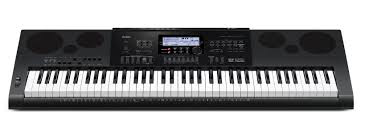 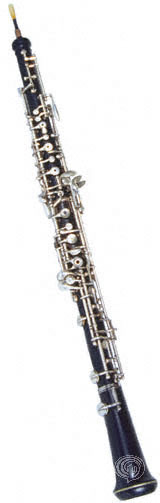 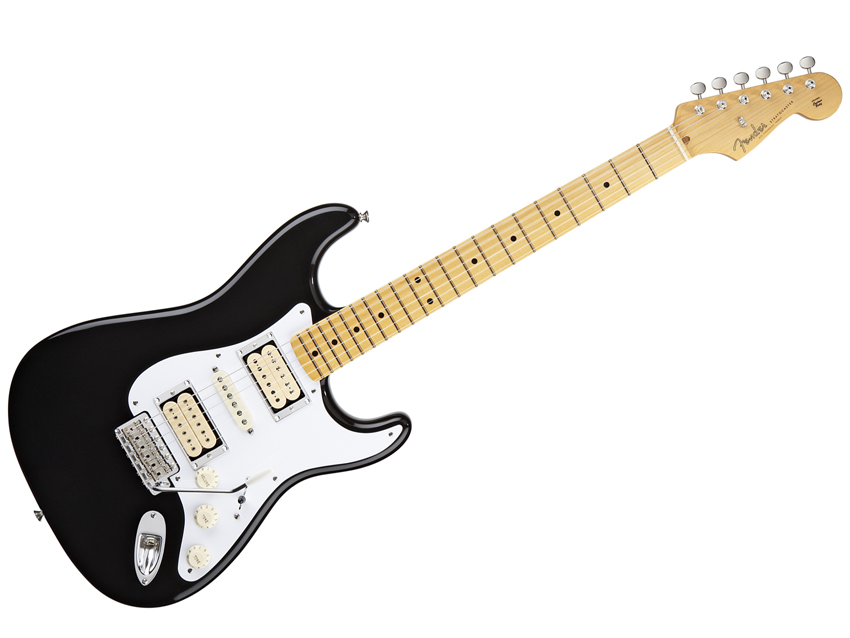 Kratus (2007)
“One wonders whether our profession’s resistance to change is a direct result of the limitations in the musicianship we have been taught.”
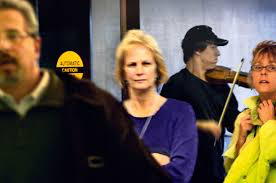 Classical music is dead.
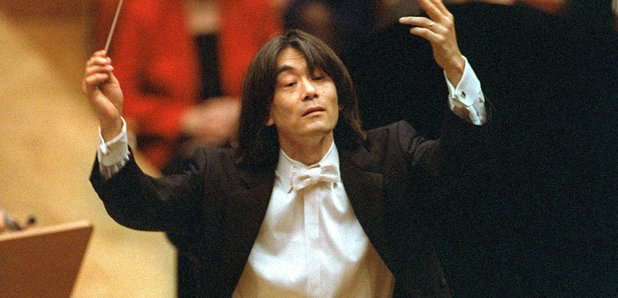 Informal music learning
pop music
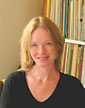 improvisation
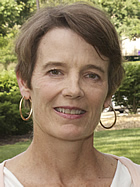 What should we do???
technology
karaoke
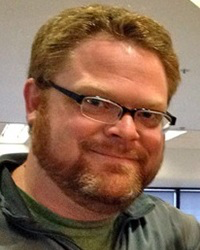 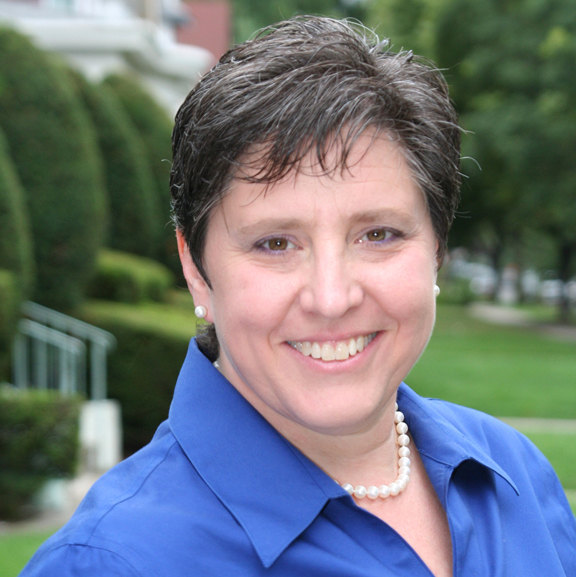 No more music in schools
.
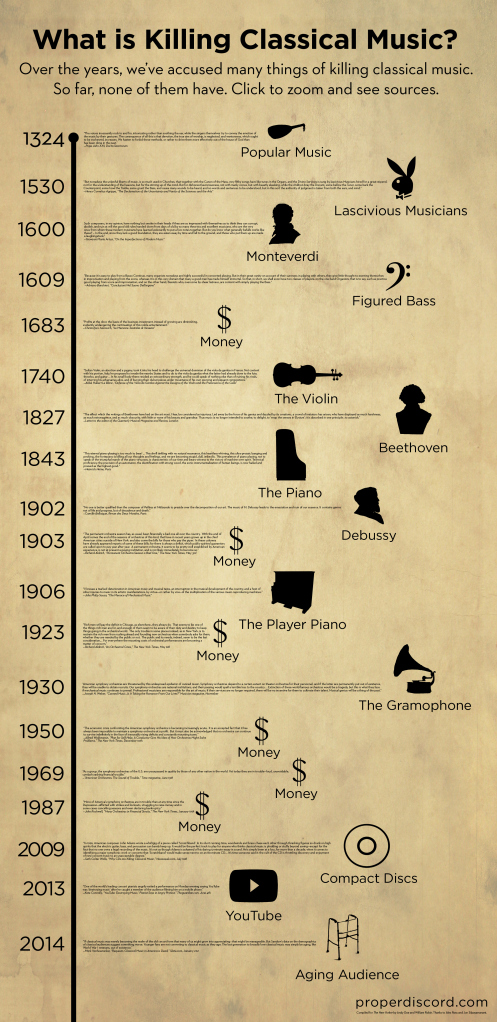 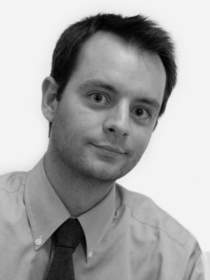 Andy Doe
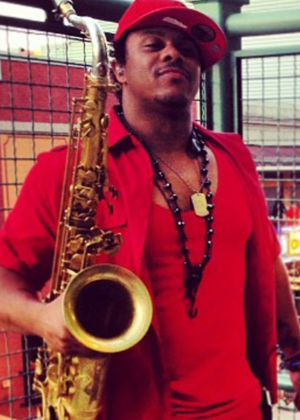 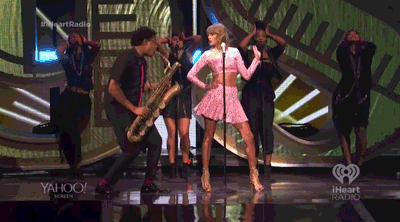 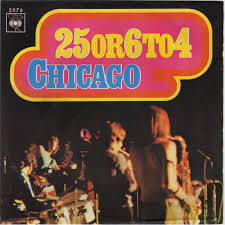 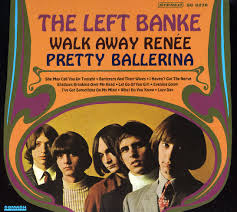 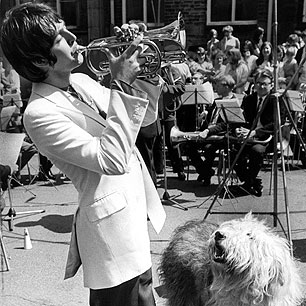 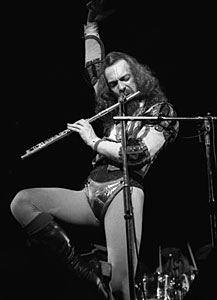 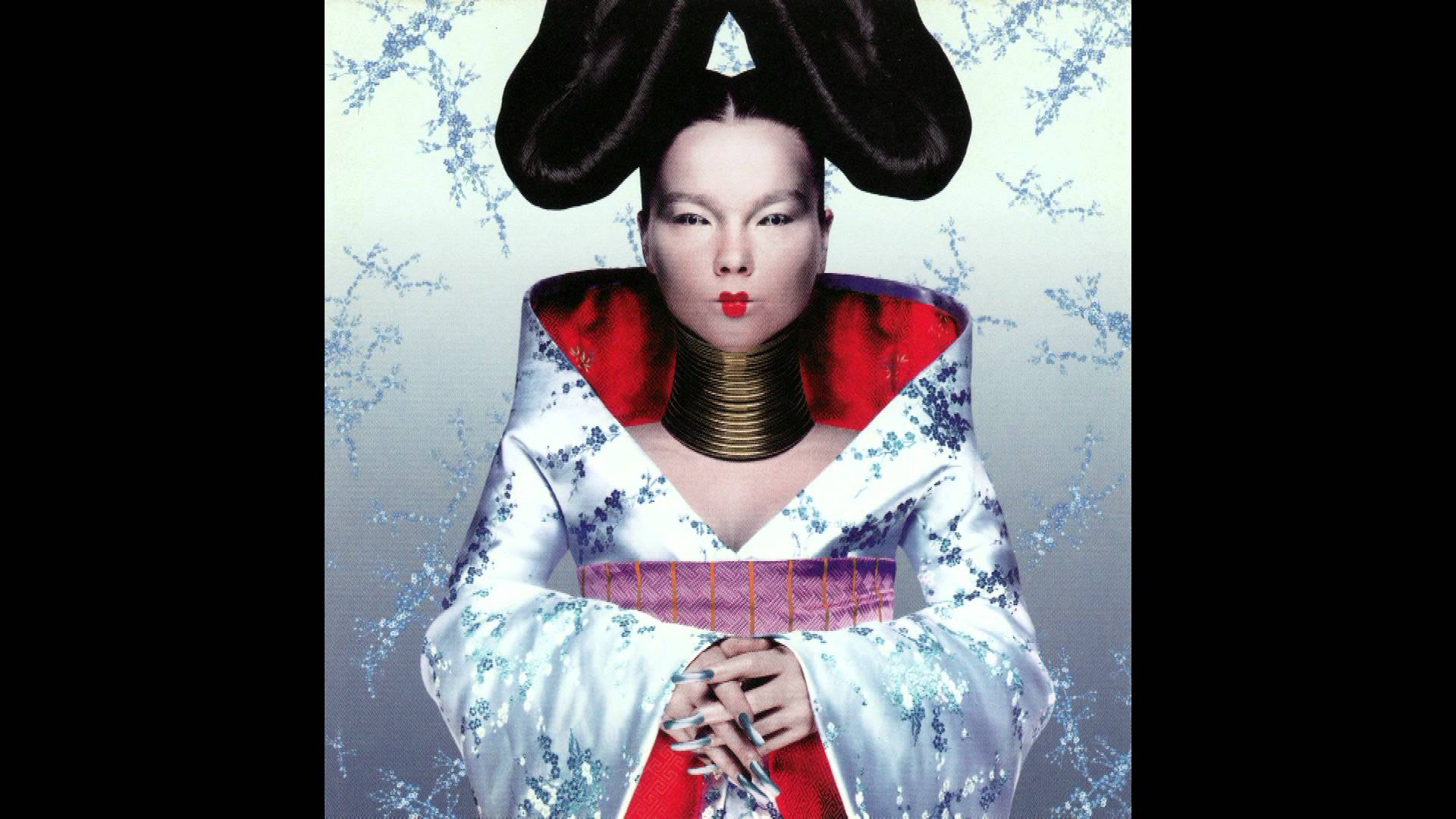 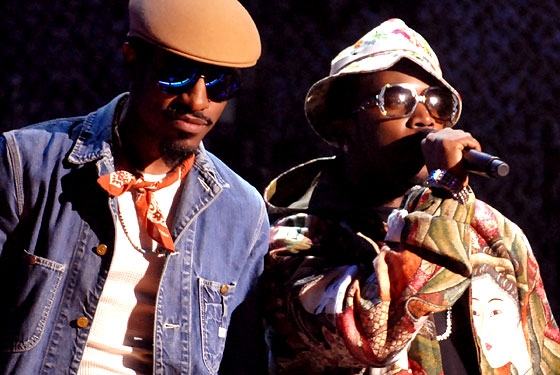 Access
Comprehensive Musicianship
Individual empowerment
Collaborative approaches
Broader repertoire
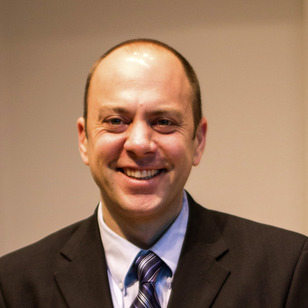 Miksza (2013)
Praxial, pragmatic
Students deserve to be able to take part fruitfully in the musical practices of society
(a) at all
(b) in new ways
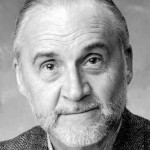 (c) To a degree that would not have been the case without school music
Break 100
Action ideal
Inconclusions
Colwell (1995)
Kratus (2007)
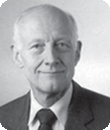 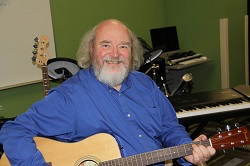 “The essential element in a strong music program is an enthusiastic, able teacher.”
“I also never would’ve believed that seventh graders would find opera ‘cool’.”
Mavens
Colwell, R. J. (1995). Voluntary national standards and teacher education. Bulletin of the Council for Research in Music Education, 20-31.
Freedman, B. (2013). Teaching Music Through Composition: A Curriculum Using Technology. Oxford University Press.
Hickey, M. (2009). Can improvisation be ‘taught’?: A call for free improvisation in our schools. International Journal of Music Education, 27(4), 285-299.
Kratus, J. (2007). Centennial series: Music education at the tipping point. Music Educators Journal, 42-48.
Miksza, P. (2013). The Future of Music Education Continuing the Dialogue about Curricular Reform. Music Educators Journal, 99(4), 45-50.
Regelski, T. (2008). Music education for a changing society. Diskussion Musikpädagogik, 38, 34-42.
Thibeault, M. D. (2011). A Critical Pragmatic Approach to Technology in Music Education: Response to John Kratus’“Transitioning to Music Education 3.0”.
Robin, William (2014). The Fat Lady is Still Singing. The New Yorker Retrieved from http://www.newyorker.com/culture/culture-desk/the-fat-lady-is-still-singing